Opname van de Yamato drum groep uit Japan.
De Yamato drummers
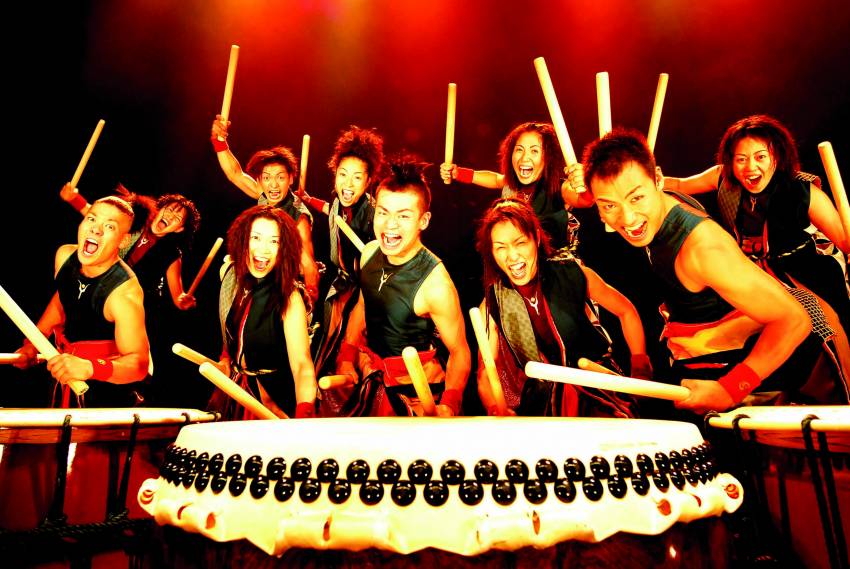 Mount Fuji met vlaggen voor jongetjes dag.
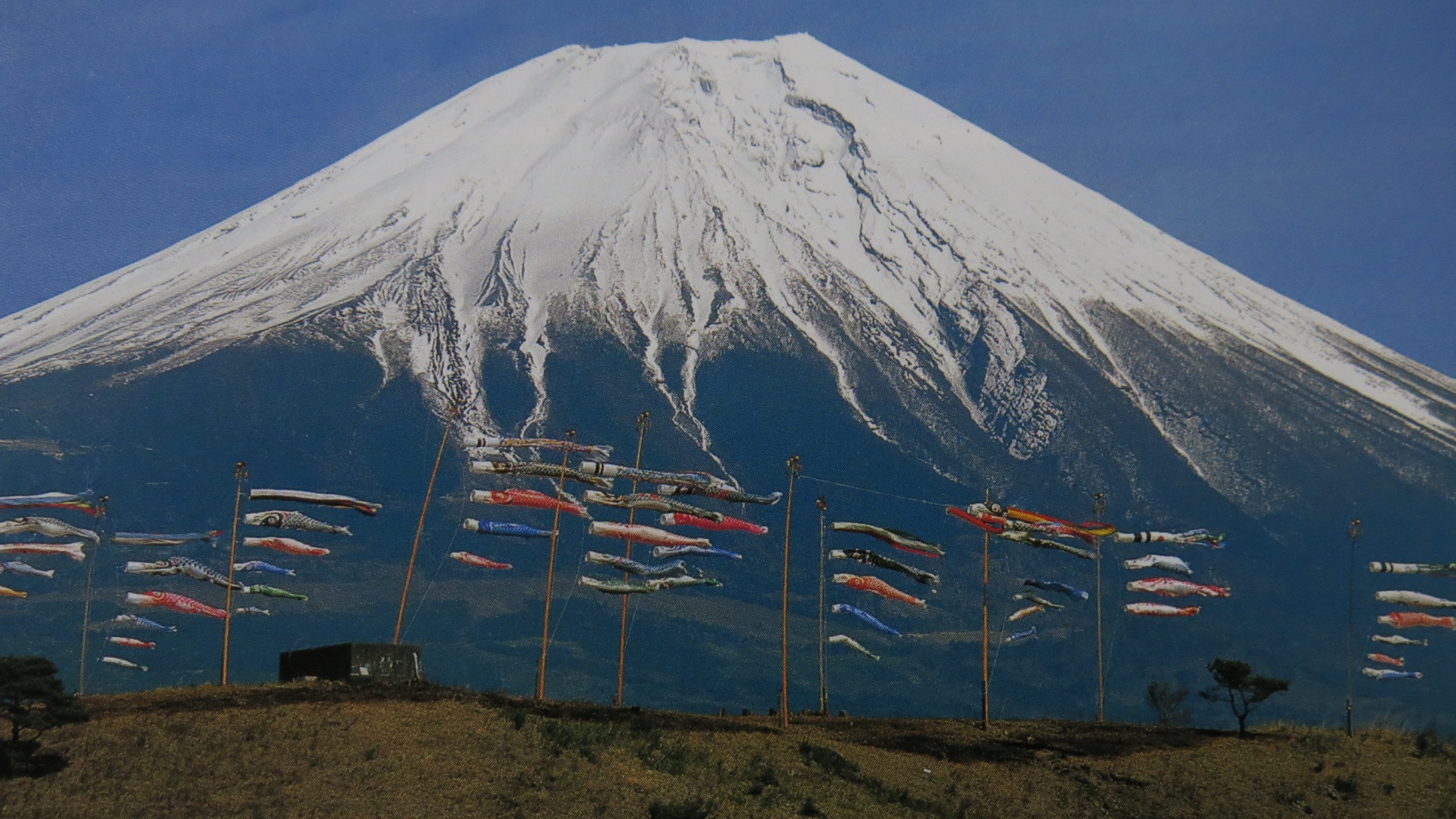 Het land wat overvol normaal vindt…
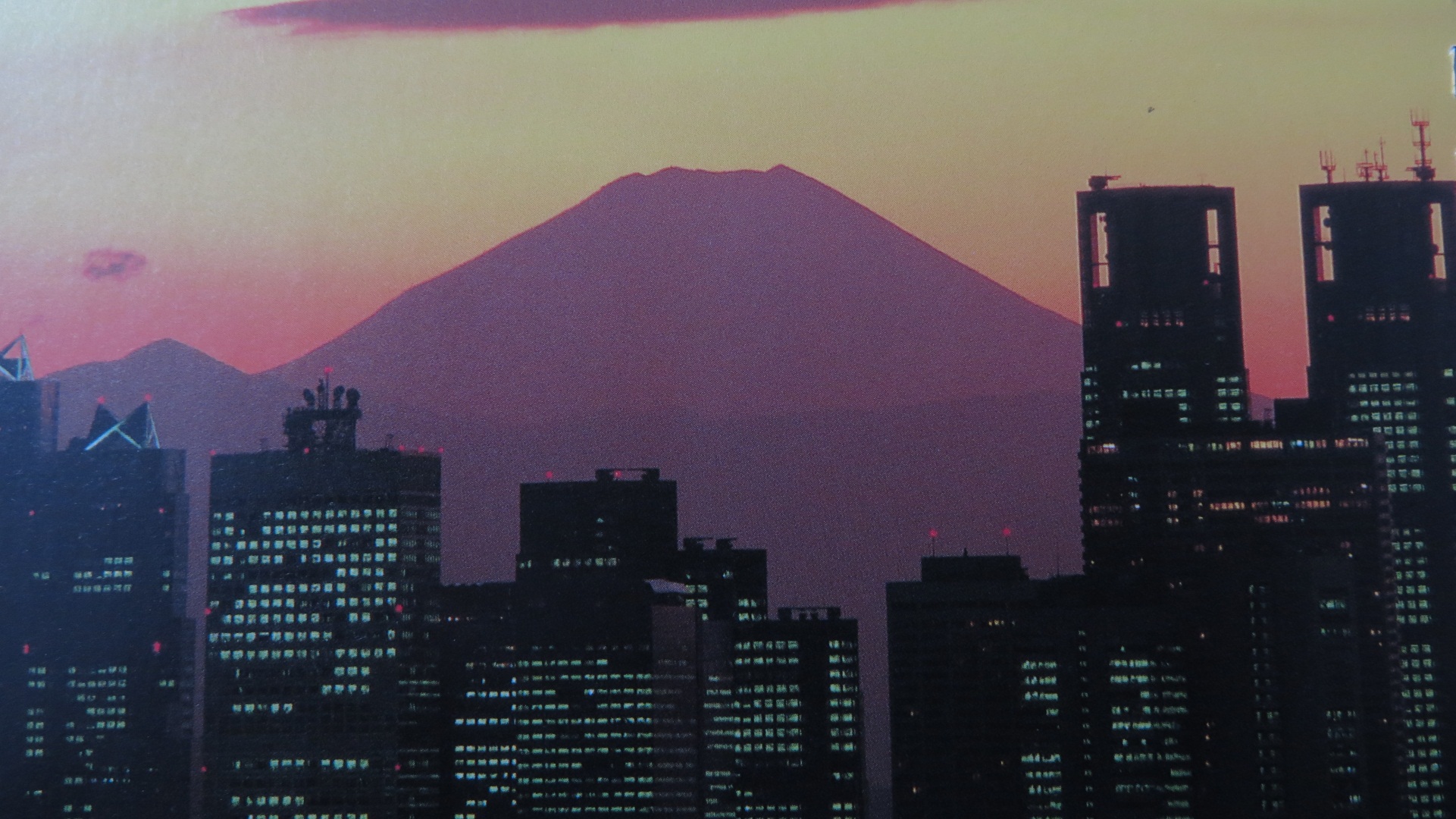 En waar oud en nieuw in de zeer drukke winkelstraten elkaar tegen komt (en aan licht geen gebrek!)
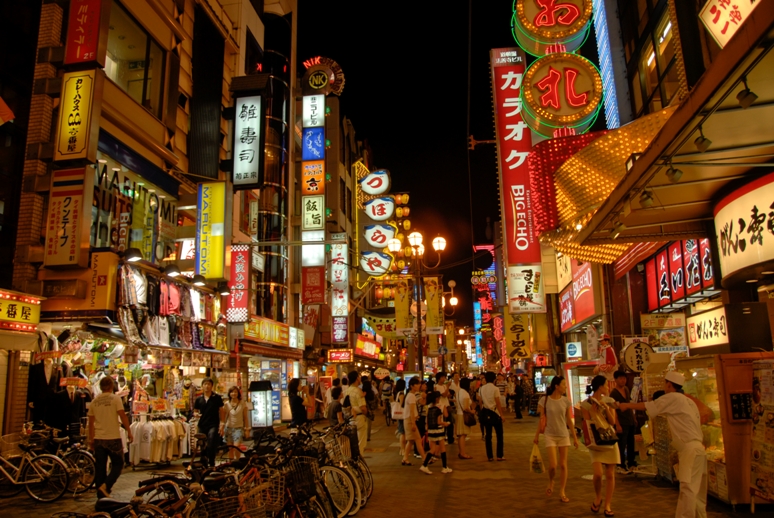 Normaal straatbeeld in Kyushu
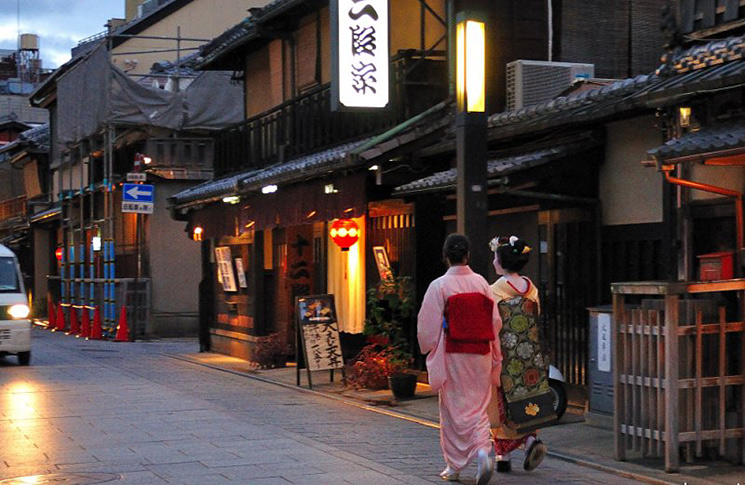 Het land met prachtig vuurwerk en oud en nieuw vieren tot de zon opkomt.
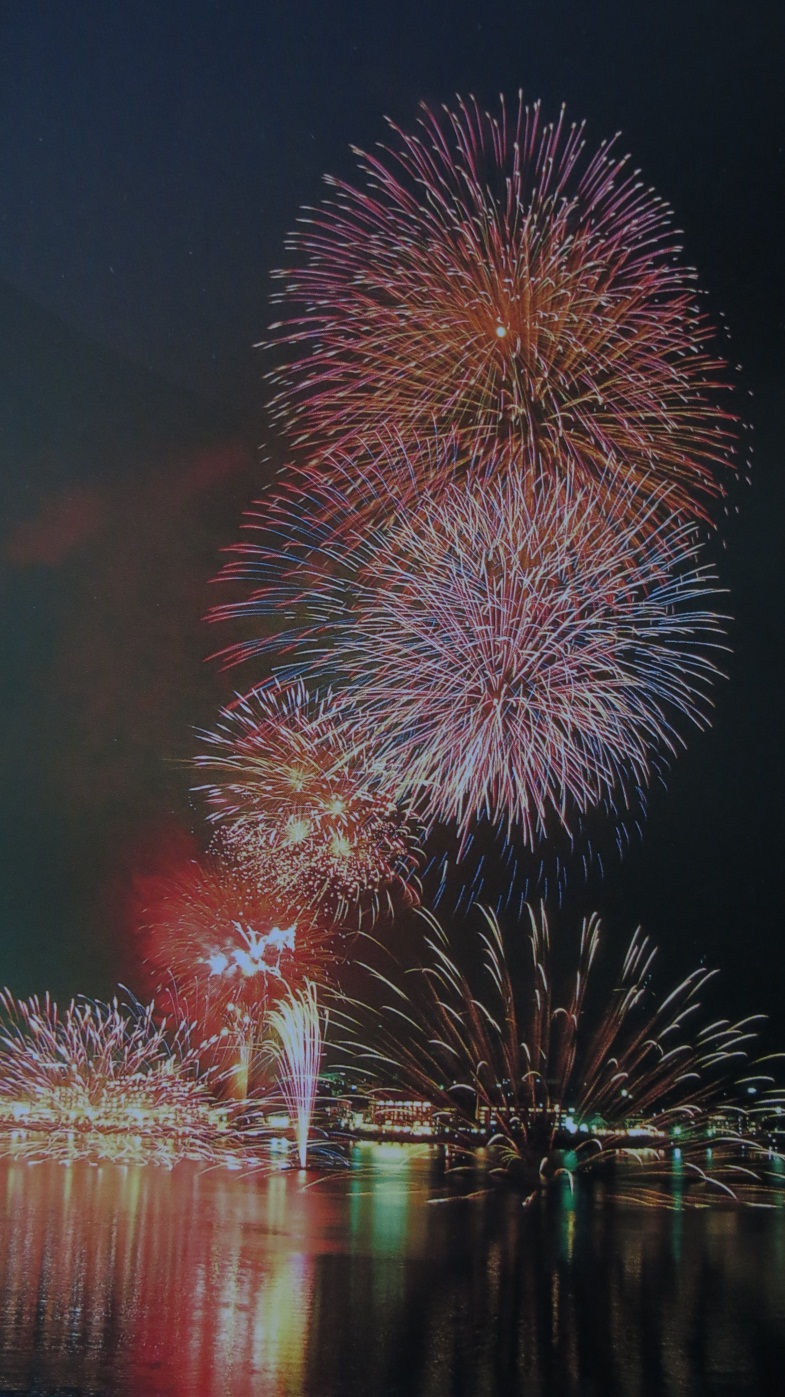 Het land waar nog steeds kimono’s worden gedragen.
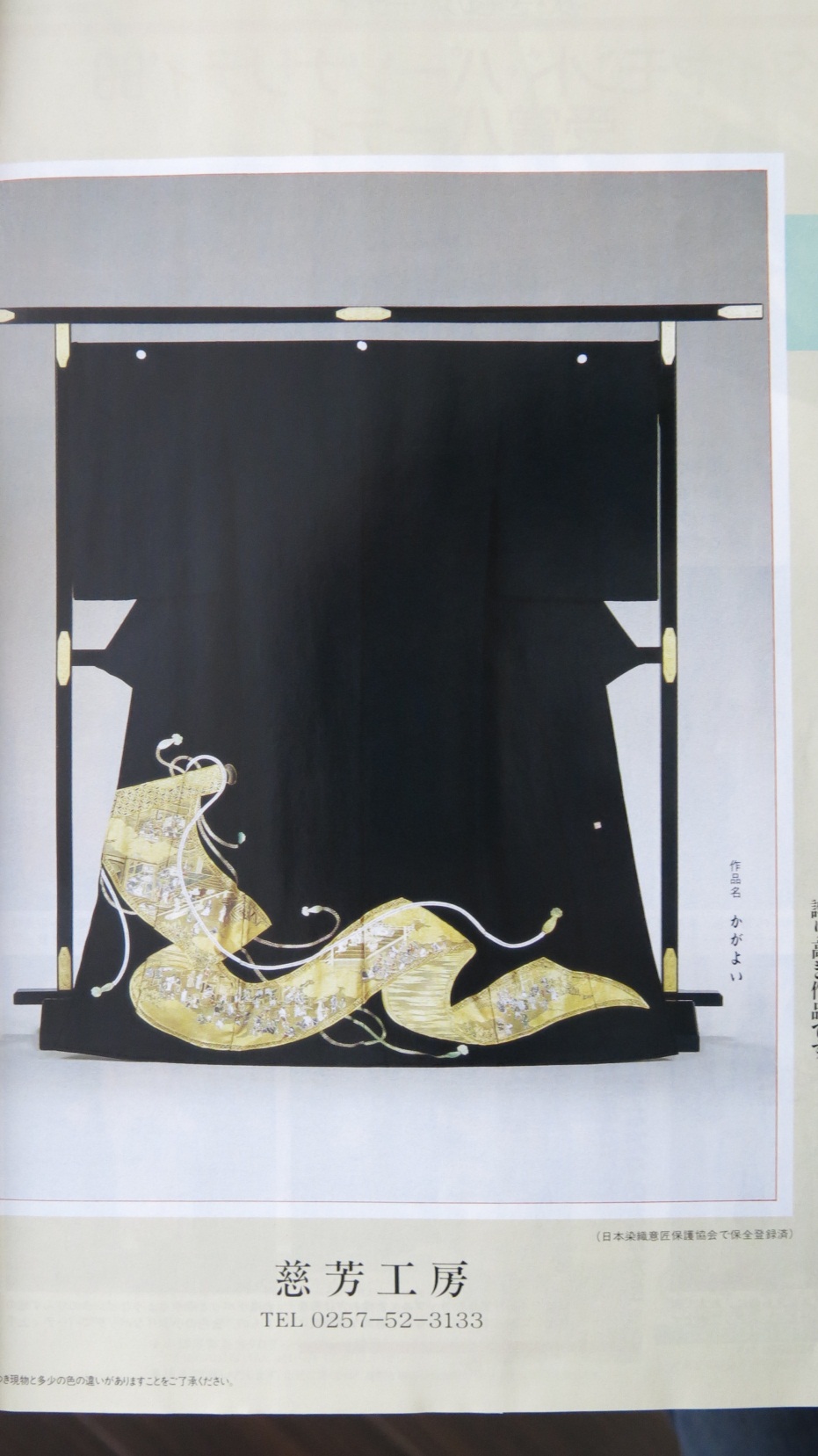 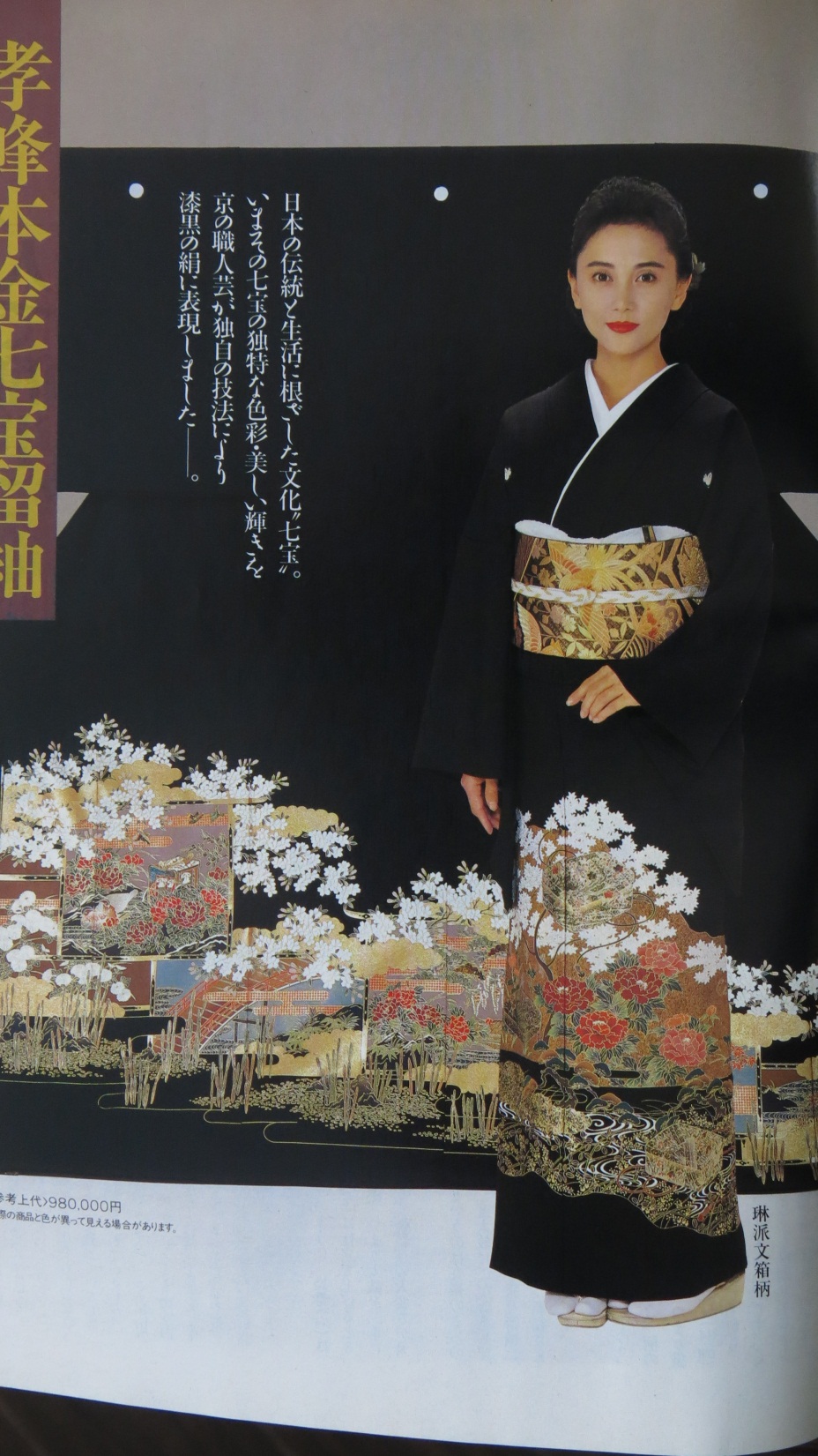 Het land waar uit eten echt gevaarlijk kan zijn, zoals op de volgende foto waar de kogelvis is bereid. Gebeurd dit fout (raken ze de lever tijdens de bereiding) dan was dit je laatste maal, maar het zag er wel mooi uit…… Alleen de zeer rijke kunnen zich deze maaltijd veroorloven (en ook snel dood gaan…)
Fugu oftewel kogelvis
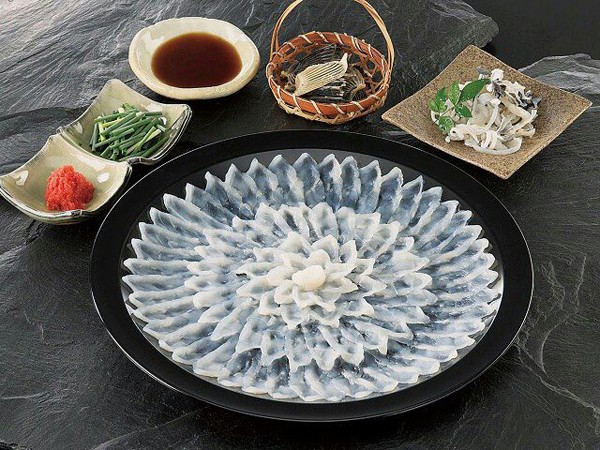 Op de knieën op de tatami matten tijdens een thee ceremonie.
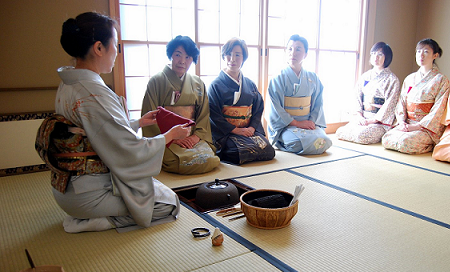 Het land van de Sumo worstelaars…
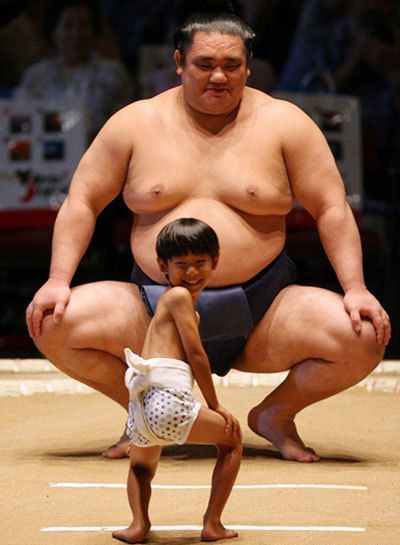 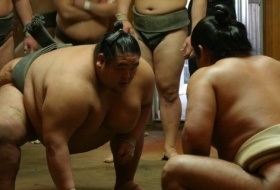 Waar je moet leren buigen…..
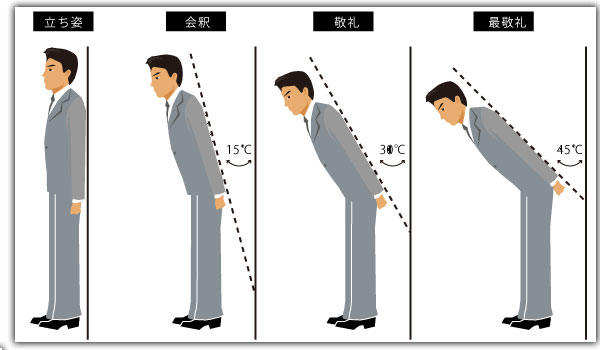 Waar je soms niet naar de w.c. durft…. Omdat er zoveel mogelijkheden zijn (en allemaal in het Japans…)
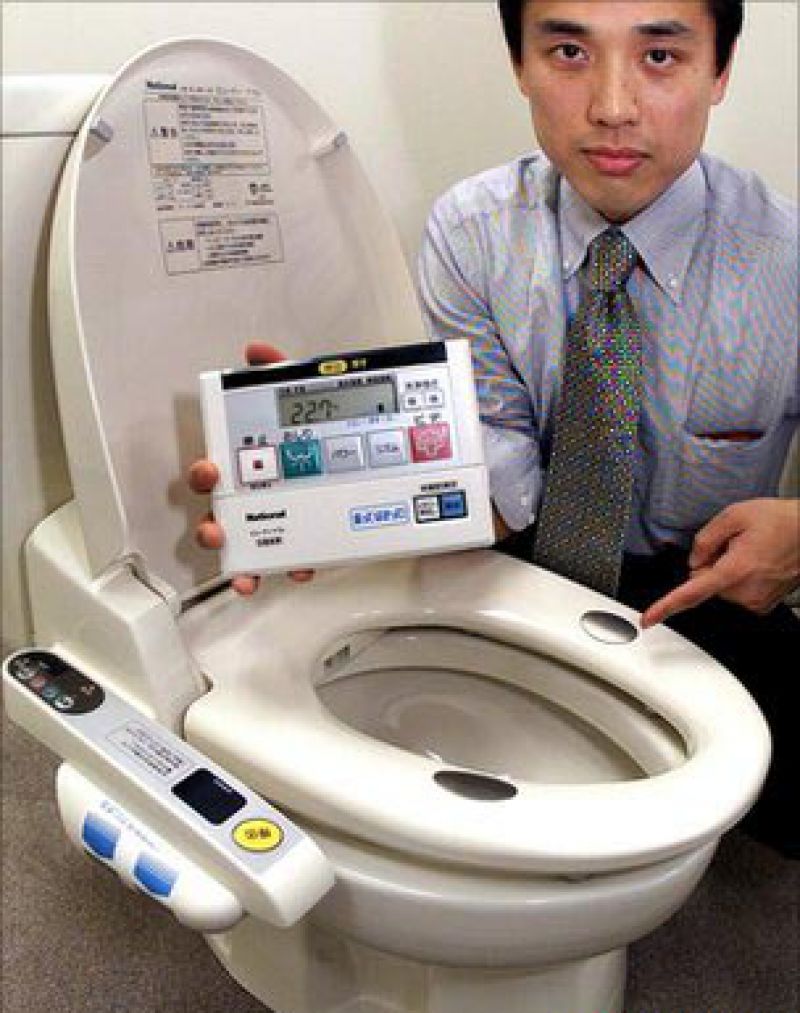 En waar ze het duurste eten hebben: het Wagya rund (worden gemasseerd en drinken bier…)
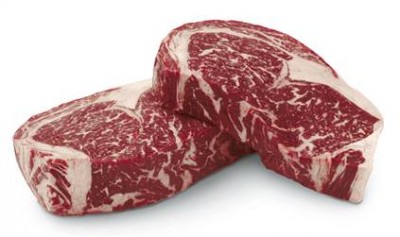 En natuurlijk sushi….
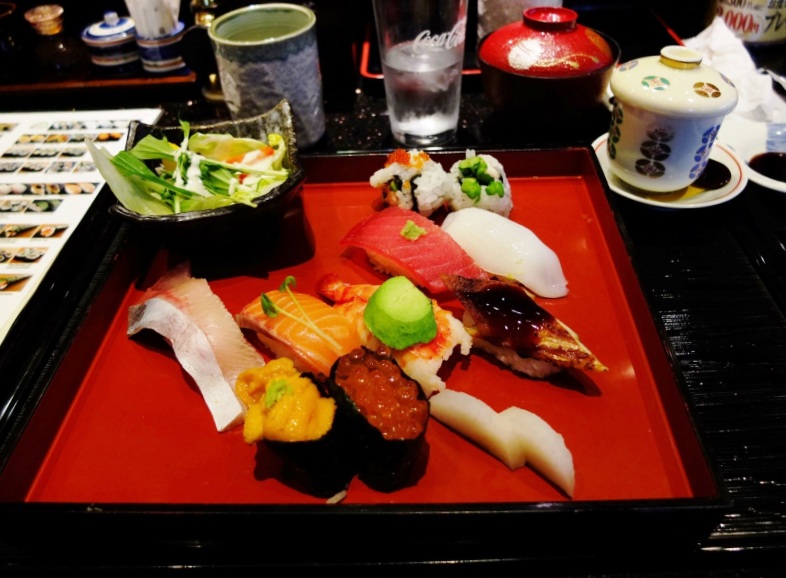 Wat je eet met chop sticks (stokjes).
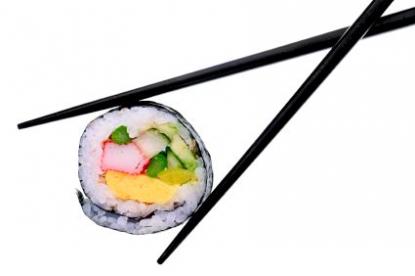 Waar ontzettend veel sake wordt gedronken, en waar ze ook eigenlijk helemaal niet tegen kunnen (dus ze zijn erg snel dronken…)
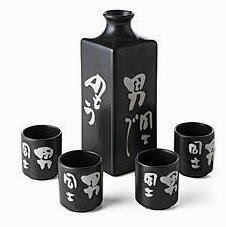 Het land van Hokusai, beroemde kunstenaar. Na de 2e wereldoorlog vonden ze hun kunst niet meer goed genoeg en is er heeeeel veel weggegooid….
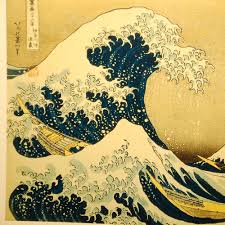 De huwelijksceremonie.
Een symbolisch huwelijkscadeau
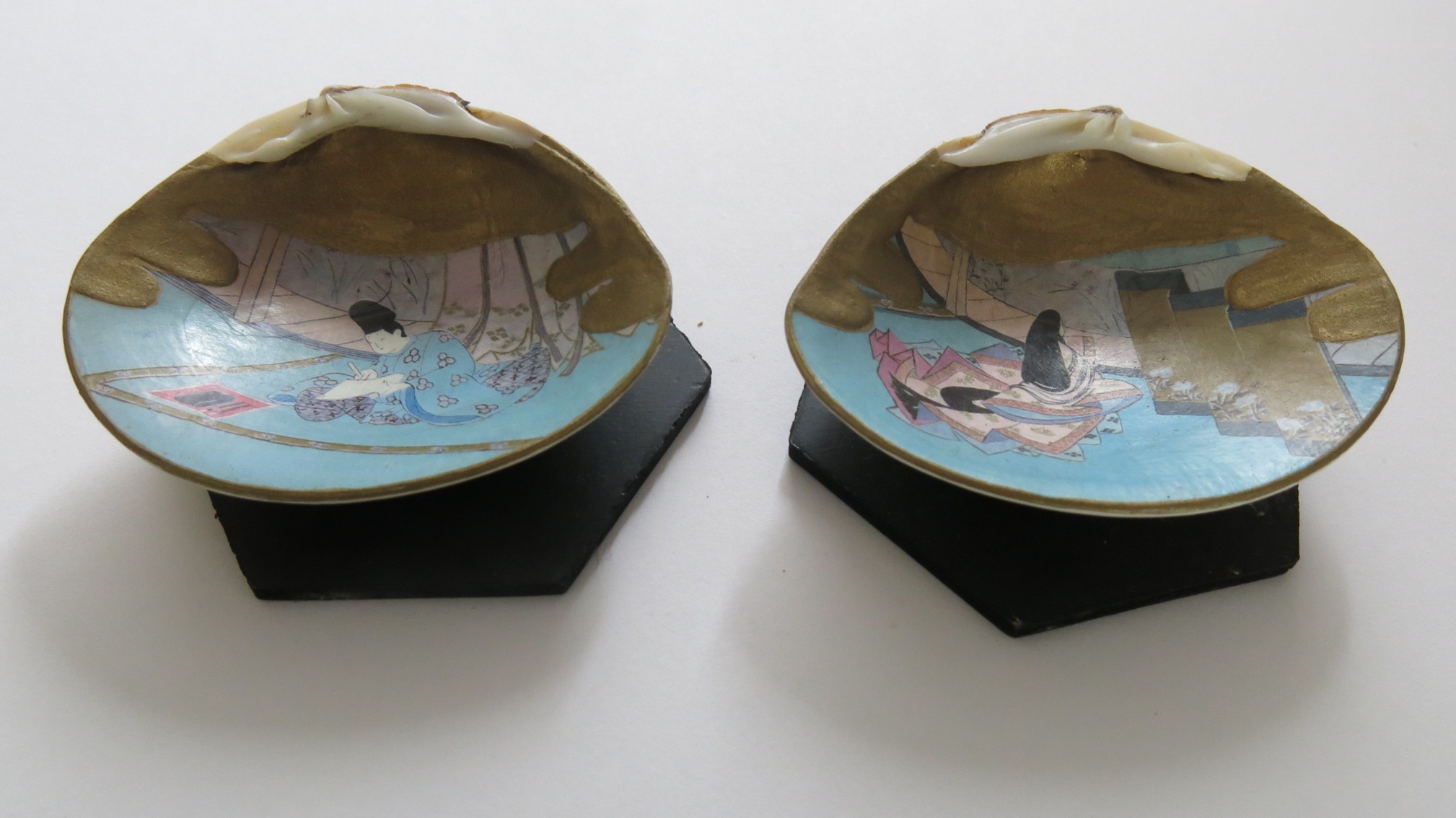 Want er past maar 1 schelp op elkaar
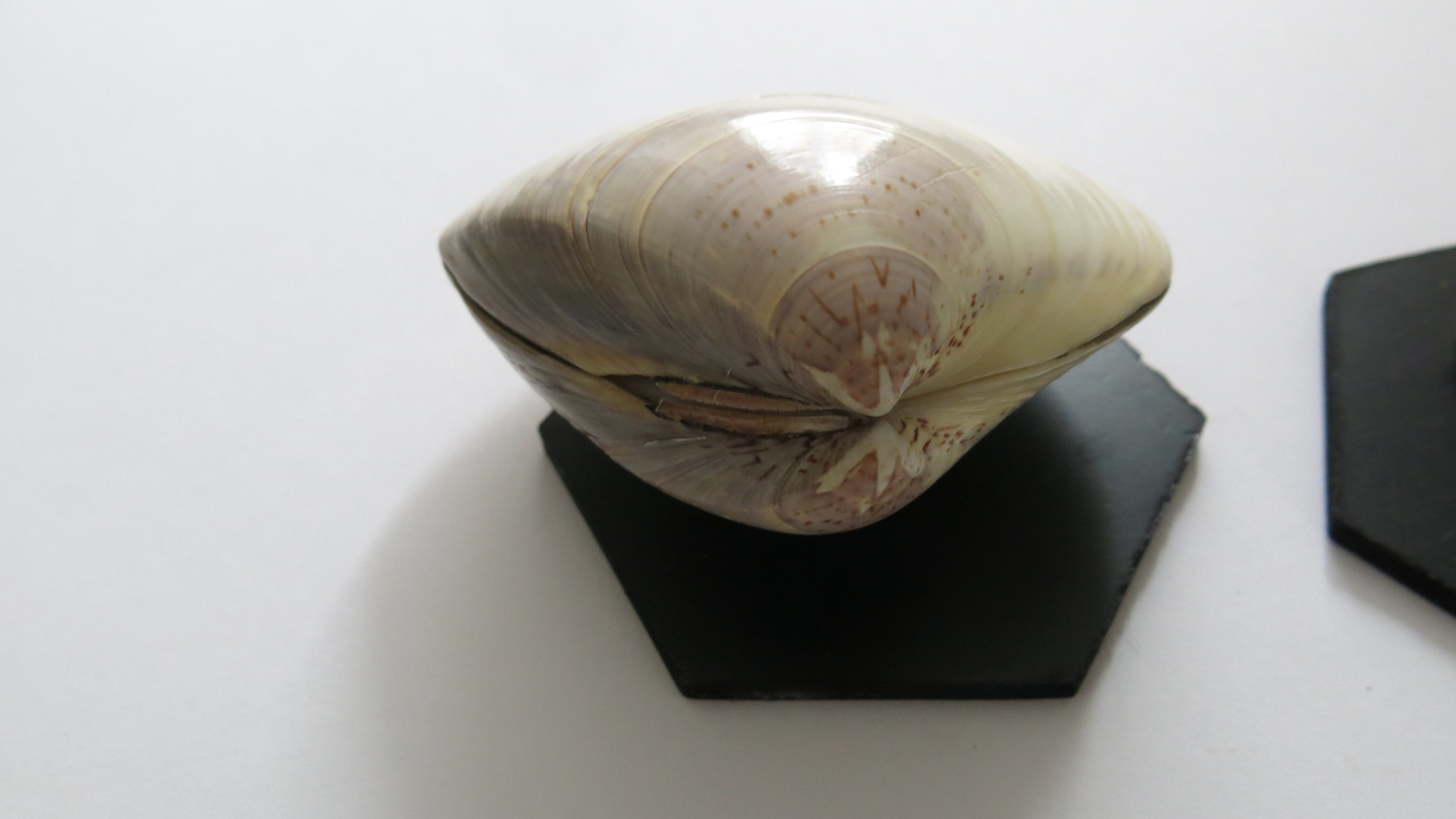 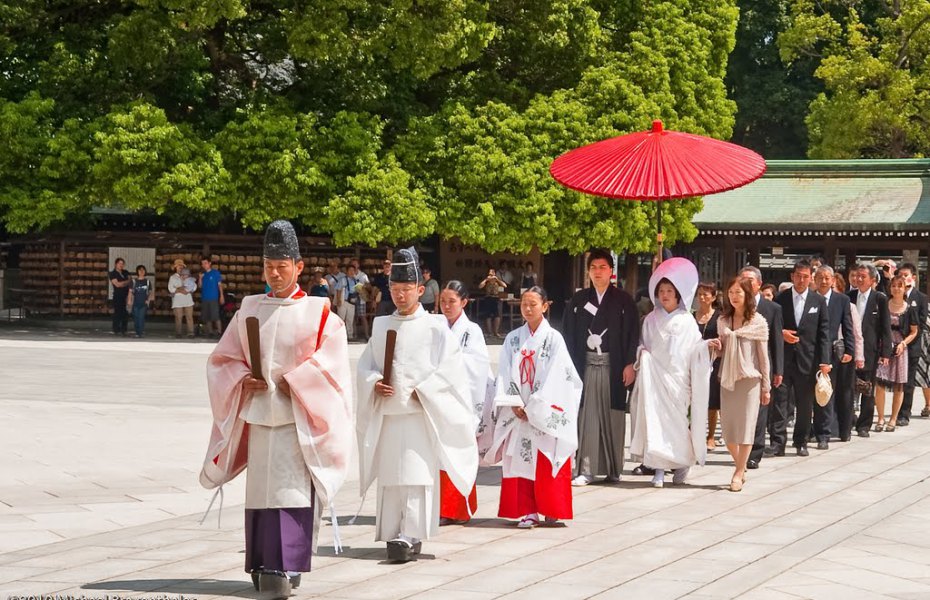 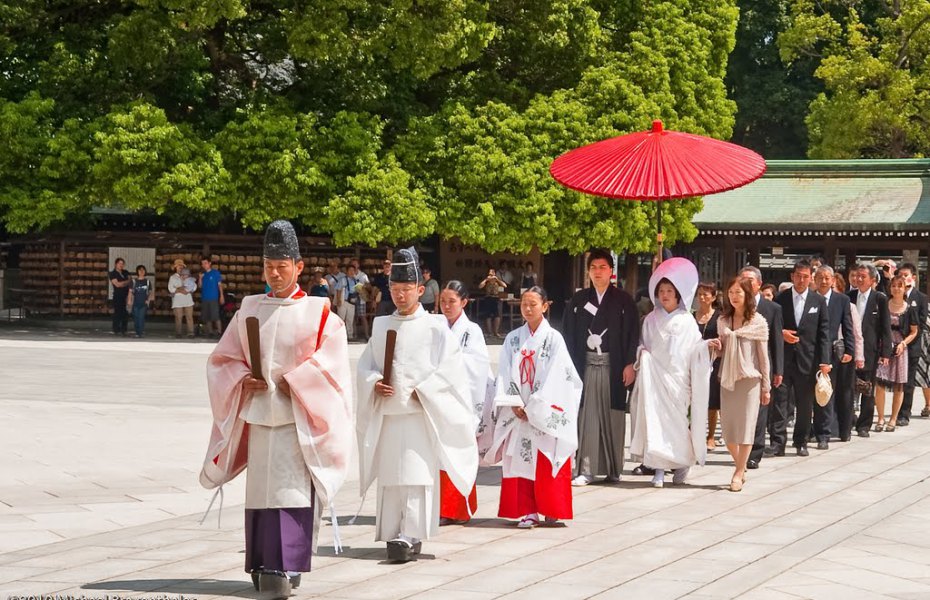 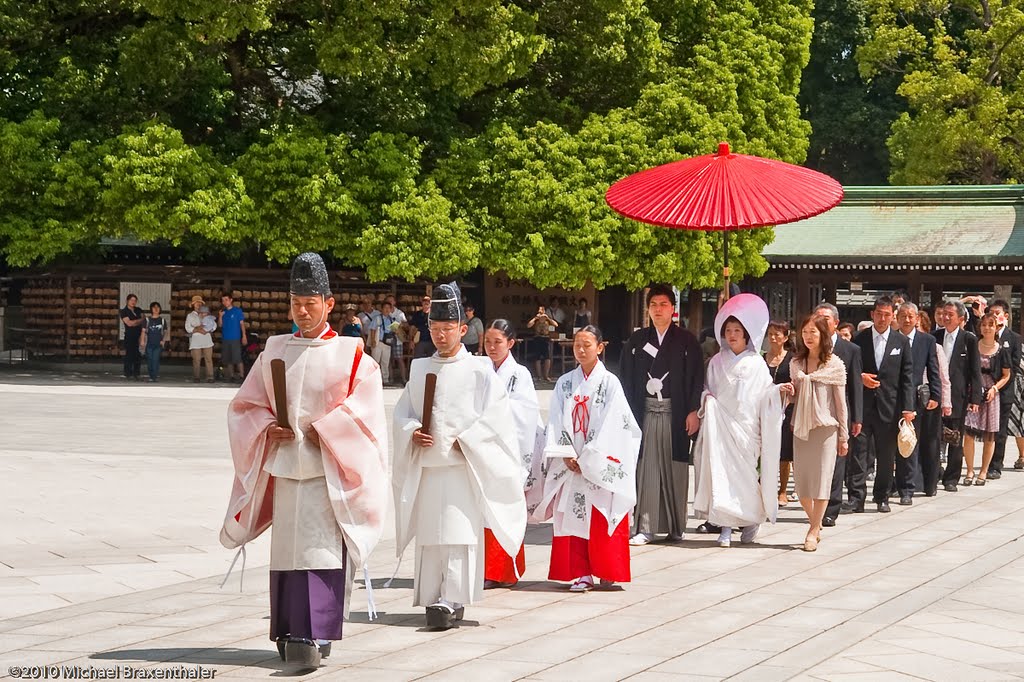 Priester bij een ceremonie
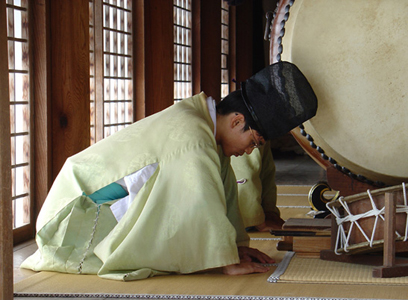 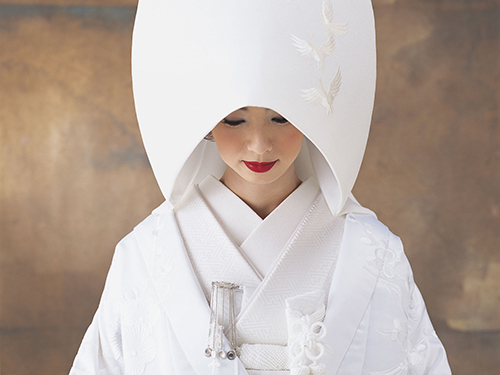 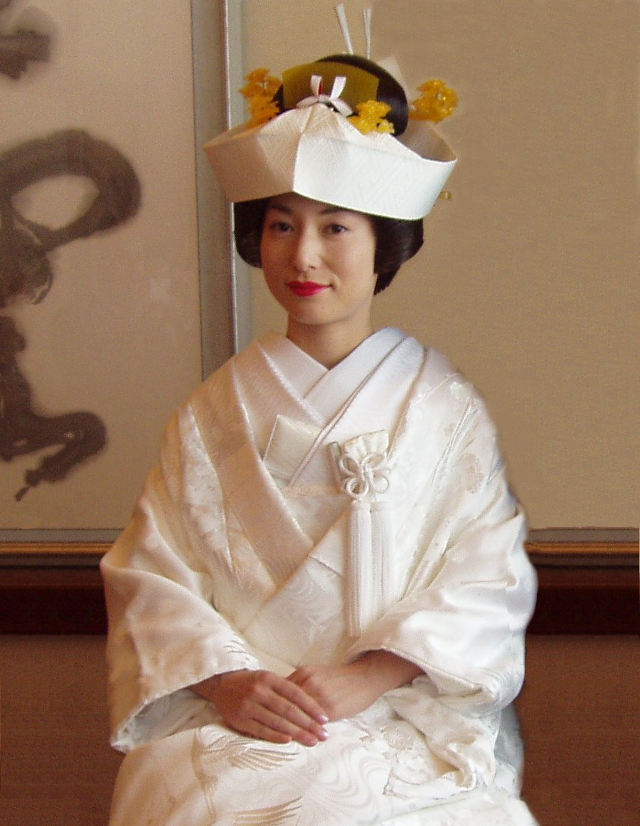 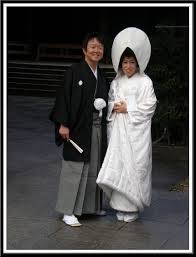 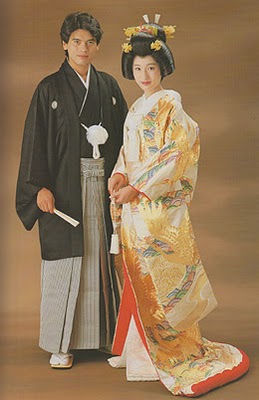 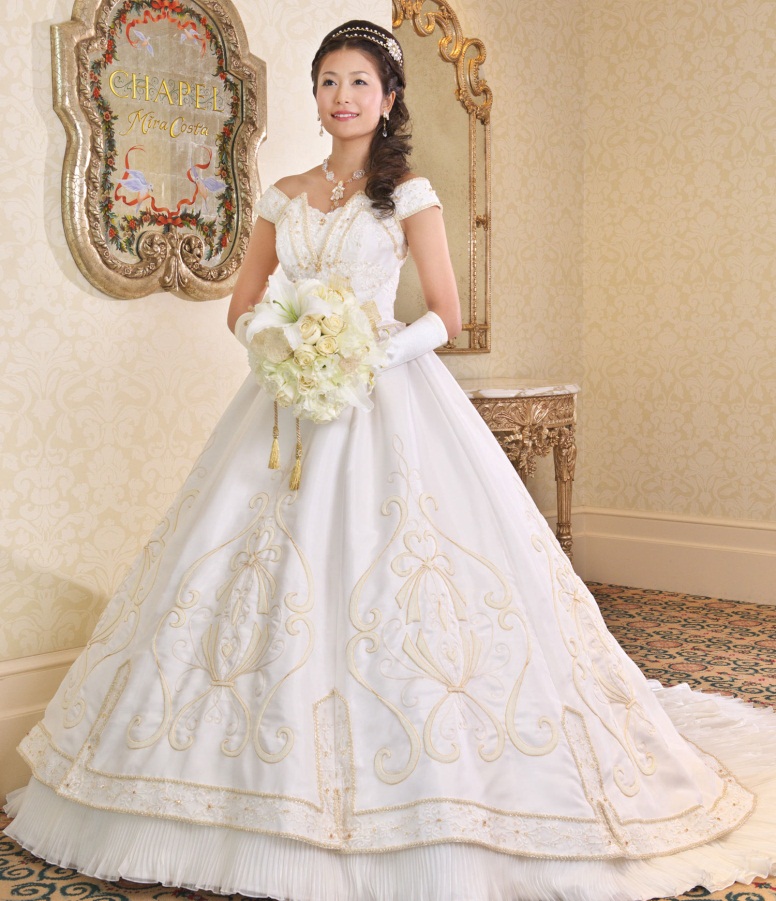 De officiële haardracht.
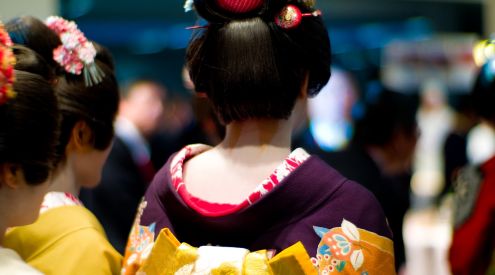 En ze leefden nog lang en gelukkig….???
Begrafenis in Japan.
Japanse begrafenis:
De Japanse begrafenis is een van de duurste die er bestaat. De gemiddelde prijs voor een begrafenis is ongeveer 2.3 miljoen yen, het equivalent van €23000. De meest belangrijke reden hiervoor is de hoge prijs van grafpercelen. In grote steden is het haast onmogelijk om een graf te kopen.
De begrafenis neemt plaats de dag na de wake. In Japan zijn er bepaalde dagen waarop je beter geen begrafenis houdt, sommige dagen staan bekend als tomobiki (友引) wat kan vertaald worden als: "vrienden meetrekken". Een perfecte dag om een bruiloft te houden maar niet voor een begrafenis aangezien niemand zijn vriend het graf in wil volgen
Bloem van de magnolia…
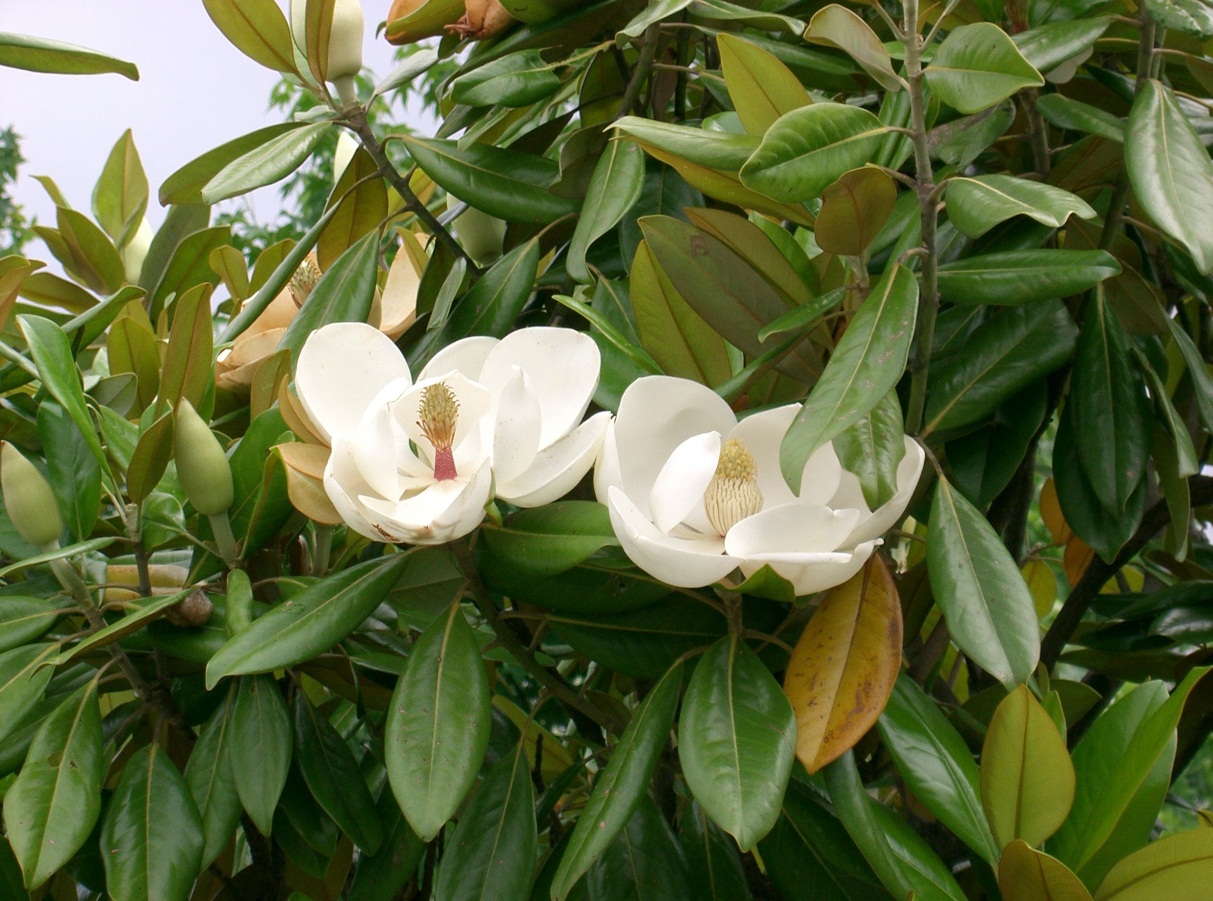 Na de crematie van het lichaam, beginnen de familieleden aan de “bone-picking ceremony”. Ze nemen de botten uit het as en leggen ze in de urne met gebruik van eetstokjes. Dit is ook de enige gelegenheid dat twee personen met hun stokjes één ding samen mogen vastnemen, of doorgeven. In het dagelijkse leven zal een Japanner dit nooit doen en het wordt sociaal gezien dan ook beschouwd als een faux pas
Het Obon festival (お盆) is de Japanse boeddhistische traditie om de geesten van de overleden voorouders te eren. Bij deze gelegenheid is er een familiereünie en keren de familieleden samen terug naar de graven van hun voorouders om deze te bezoeken en schoon te maken. Tezelfdertijd zouden dan de geesten van de voorouders terugkeren om hun familieschrijnen te bezoeken. Dit festival wordt in Japan al meer dan 500 jaar gevierd en traditioneel bestaat het ook uit een dans bekend als Bon Odori [6].
Het festival duurt drie dagen en alhoewel het geen officieel erkende feestdag is, krijgt iedereen vrijaf om het te vieren.
Een van de duurste begrafenissen in Japan, het overlijden van een coureur.
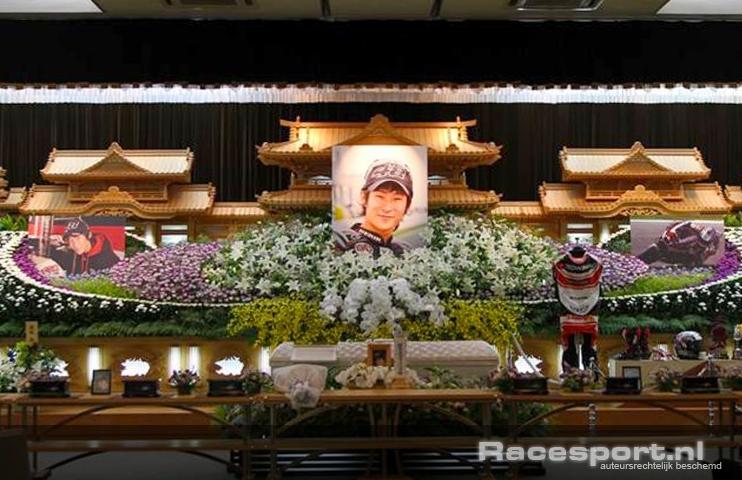 Bij dezelfde begrafenis, maar nu heeft iedereen en paraplu op omdat het ongeluk brengt als je regenwater op je hoofd krijgt….
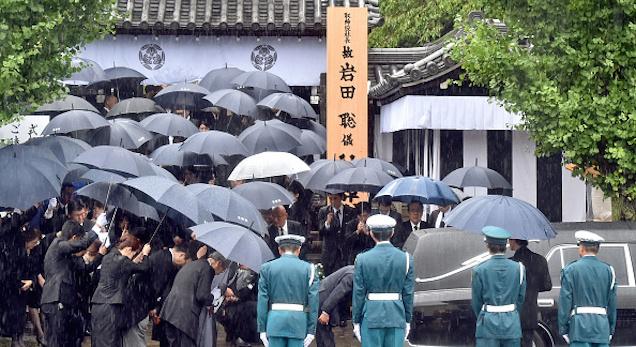 De keizerlijke chrysant, is een belangrijke symbolische bloem die veel wordt gebruikt in rouwwerk.
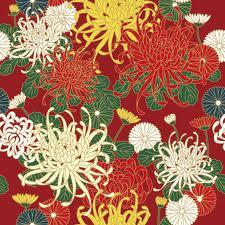 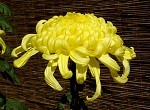 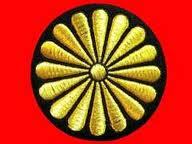 Er is veel te vinden over de begrafenis in Japan, maar ook over het trouwen. Ik wens jullie veel succes en plezier met het maken van je verslag hierover.